CSc 110, Spring 2018
Lecture 36: 2D Structures
Adapted from slides by Marty Stepp and Stuart Reges
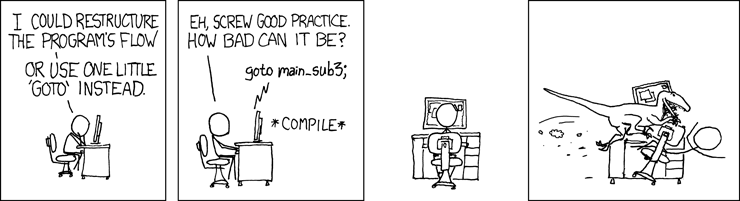 Exercise
Write a program that allows a user to ask the distance between two friends.

If person 1 and person 2 are friends then they are distance 0
If person 2 is friends with a friend of person 2 they are distance 1

What structure is appropriate for this problem?